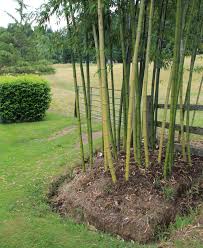 National Transit Pass System (NTPS)

National Portal for Inter-State/Intra-State Movement of Timber, Bamboo and other Forest produce
Objectives
This system will be used for issuing, monitoring and keeping records of transit permits for inter-state and intra-state transportation of timber and bamboo from private lands/government/private depot.
Need
To expedite issuance of transit permits for timber, bamboo and other minor forest produce.

 To replace manual paper based transit system by online transit system for ease of doing business.

 One permit for whole India for transit of timber , bamboo and other minor forest produce for ease of doing business.

 To enhance transparency in obtaining transit permits

 To prevent hardships of timber and bamboo producers, farmers and transporters in obtaining permits and at forest check posts

 To facilitate agro-forestry activities.
Features and Functionalities
It is a role based and work flow based application

Online registration and submission of the Application for Transit Permit or NOC

Every State have state specific acts and rules regarding transit passes. The system  incorporates these in the e-transit system.

Online application for Species grown on private land which are exempted from transit pass regime.

Online application submission for Species grown on private land which are not exempted from transit pass regime.

Online generation of Transit Permit or NOC on the basis of category of species
Features and Functionalities
The probable route of transportation as a part of transit Permit

Driver details can be changed at the time of downloading of Transit Permit

Mobile app : for filling the details by the applicant. It will facilitate the inspecting authority to carry out inspection. TP verifier can verify at barriers or any other officers can verify TP/NOC during the movement.

Dashboard with two different features:  First feature for monitoring  the status of TP in terms of TP Processing i.e., TP issued, Not recommended, TP Pending. Second feature for   Tracking TP for Complete, Incomplete and expired TPs on the basis of crossing the barriers during the movement. 
  
Verifying the movement of the vehicle by scanning the QR Code generated through the system
Applicant Registration
Fill Personal Details
(One time)
Category 1
Category 2
Fill Details
Fill Details
Supportive documents
 & Route Details
Supportive documents
 & Route Details
Range Officer
Inspection
Decisions
TP Issue
TP sent for Prior Approval
Forwarded to Higher authority
NOC/TP will be available at applicant area
TP not Recommended
Rejected
Verified at check Post
Destination (TP expires)
forwarded to Higher authority
TP Sent for Issue
TP Issuing Authority
TP Processing
Assistance
Report
Update mobile number
Check post
Update Profile
Submitted Application

Inspected Applications
Inspection
TP sent for Prior approval
Recommended / not recommended
TP Sent for issue
TP Approved from Higher Authority
Yes
No
Remarks
Work flow for  RFO
Activate user by entering mobile number
                                    			             
 										 [Home page]

				     	                                             
                                                                                   login

                                                             		  activate user
            
                                   
                                                               

Issue                 Not Recommended         Sent for issue            Sent for prior Approval 
1.OTP verification
2.Upload hammer                                                                                   Approved
3.Fees
 
			
			   Applicant
Activate user by entering mobile no.
Home page
login
Personal profile
Login
1.Application received
Activate user
Inspection
2.Inspected application
Action
Issue
Not Recommended
Sent for issue
Sent for prior approval
1.OTP verification
Approved
2.Upload hammer
3.Fees
4.Route Finalization
(Conservator Of Forest)
( Divisional Forest Officers)
(Assistant Conservator Of Forest)
Approving Authority
Check post
Assistance
Update Profile
TP Processing
Dashboard
Reports
Update Profile
(For Applications Monitoring)
& 
(TP Tracking)
TP Received for Approval
TP Received after Approval
TP Sent for Issue to higher Authority
Circle Level
TP Sent for Approval
Division Level
Range Level
Work Flow
Category 1: Species grown on private land which are exempted from transit pass regime
Applicant
NOC
Work Flow
Category 2: Species grown on private land which are not exempted from transit pass regime
Applicant
Range Forest Office
Inspection report
Higher Authority(if RFO does not issue T.P.)
State Administrative Authority
Report
Transit Rule
Update
 Profile
Update
 Mobile
Master 
Creation
Assistance
Dashboard
Designation 
Mapping
Language
Species 
Exempted
(For Applications Monitoring)
& 
(TP Tracking)
Circle
Division
Range
Check post
Total TP Received
TPs Issued
TPs Pending Status
TPs not Recommended
NOC Issued
Circle Level
Division Level
Range Level
Central Monitoring Authority
Update Mobile
TP Fee collected
Dashboard
Report
Update Profile
(For Applications Monitoring)
& 
(TP Tracking)
Total TP Received
TPs Issued
TPs Pending Status
TPs not Recommended
NOC Issued
State Level
Circle Level
Division Level
Range Level
Functionalities of Mobile App
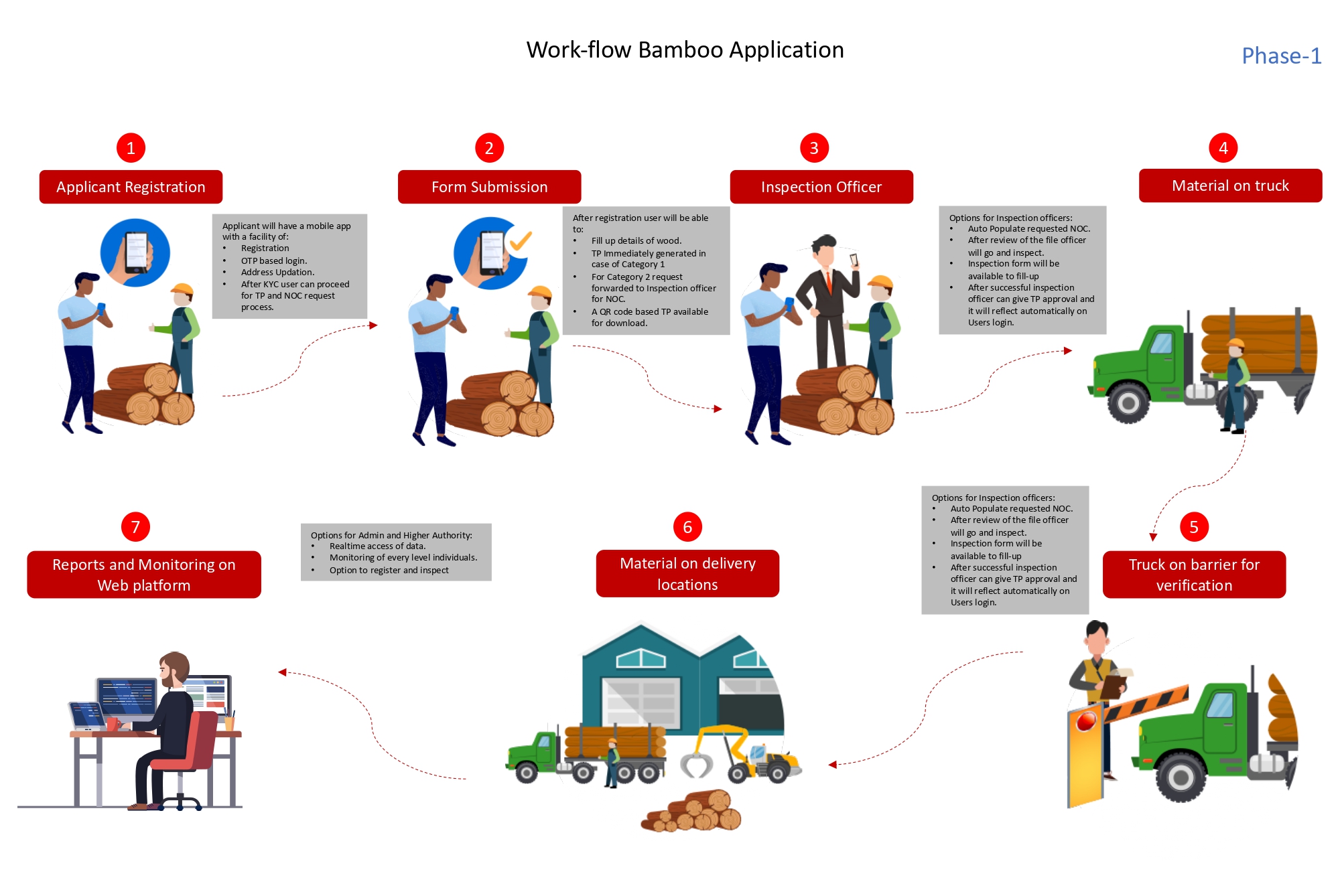 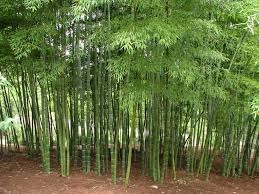 Thank You